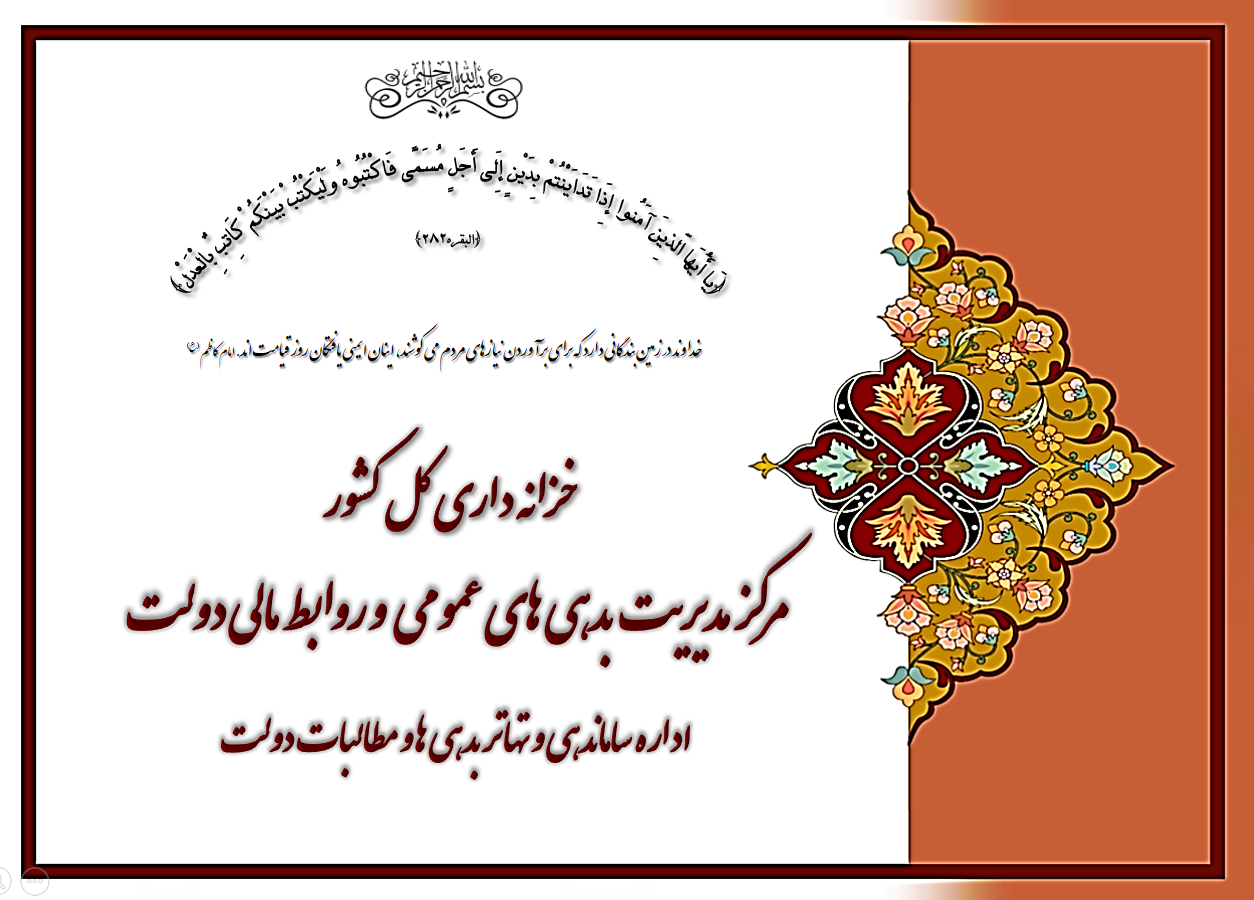 قوانین، مقررات  و فرآیندهای صدور
  اسناد تسویه خزانه
فهرست مطالب و موضوعات
(1  تاریخچه اسناد تسویه خزانه
اسناد تسویه خزانه نوع اول و دوم اسنادی است که به منظور تسویه مطالبات اشخاص متقاضی مشمول در ظرفیت های تسویه و تهاتر موجود درقوانین بودجه سنواتی  از دولت با بدهی همان اشخاص مزبور به دولت/بانک مرکزی، بانک‌ها وموسسات اعتباری غیربانکی،توسط وزارت امور اقتصادی و دارایی به صورت جمعی – خرجی  صادر می‌شود و این اسناد فاقد کوپن و فاقد حفظ قدرت خرید می باشد که صدور اسنادتسویه خزانه  از سال 1395 آغاز شده است و تا پایان سال 1400 دارای عملکرد می باشد و در سال 1401 به دلیل عدم پیش بینی در قانون بودجه این فرآیند متوقف و در سال جاری با پیش بینی ظرفیت قانونی در قانون بودجه سال جاری در قالب بندهای (ط) و (ف) تبصره (5) و بند (ث) تبصره (6) این فرآیند امکانپذیر می باشد.
(1  ادامه تاریخچه اسناد تسویه خزانه
مزایای عمده اسناد تسویه خزانه:
تسویه مطالبات اشخاص از دولت با بدهی ایشان به دولت/بانک و موسسات اعتباری غیربانکی مجاز از طریق اسناد تسویه خزانه منجر به تقویت بخش خصوصی  افزایش توان رقابت‌پذیری جلب رضایت بخش خصوصی تعاونی از جمله پیمانکاران طرح‌های تملک دارایی‌های سرمایه‌ای شرکت خصوصی ساماندهی بدهی و مطالبات شرکت‌های خصوصی و شرکت‌های تولید کننده برق شرکت‌های دارویی و تامین‌کننده تجهیزات پزشکی  تسویه بدهی و مطالبات دولت به صورت جمعی –خرجی و جلوگیری از متورم شدن اقلام بدهی و مطالبات  در صورت وضعیت مالی دولت 
چالش‌های عمده:
عدم همکاری دستگاه‌های اجرایی و بانک‌های عامل با متقاضیان صدور اسناد تسویه خزانه.
نامناسب بودن ساختار دستگاه‌های اجرایی و عدم تکافوی امکانات و نیروی انسانی آنها با تکالیف قانونی جدید

 قابل ذکر است بدهی های وزارت بهداشت و واحدهای تابعه آن از سال 1396 تا پایان سال 1400 طی 1430 فقره اسناد تسویه خزانه نوع اول و دوم به مبلغ 76/178 میلیارد ریال  تسویه شده است.
(1  ادامه تاریخچه اسناد تسویه خزانه 
(بند الف ماده (2) قانون رفع موانع تولید رقابت پذیر و ارتقاء نظام مالی کشور)
دولت موظف است حداکثر ظرف شش ماه از تاریخ لازم الاجرا شدن این قانون، بدهی های قطعی خود به اشخاص حقیقی و حقوقی تعاونی و خصوصی را که در چهارچوب مقررات مربوط تا پایان سال 1392 ایجاد شده، با مطالبات قطعی دولت (وزارتخانه ها و موسسات دولتی) از اشخاص مزبور تسویه کند. بدین منظور وزارت اموراقتصادی و دارایی، اسناد تعهدی خاصی را با عنوان «اوراق تسویه خزانه» صادر می کند و در اختیار اشخاص حقیقی و حقوقی و تعاونی طلبکار و متقابلاً بدهکار قرار می دهد. این اسناد صرفاً به منظور تسویه بدهی اشخاص یاد شده به دولت مورد استفاده قرار می گیرد. جمع مبلغ اوراق تسویه خزانه که به موجب این ماده صادر می شود و در اختیار طلبکاران قرار میگیرد، به صورت جمعی- خرجی در بودجه های سنواتی درج میشود.
2) بند (ط) تبصره  (5) قانون بودجه سال 1402 کل کشور
دولت مجاز است نسبت به تسویه و تهاتر بدهی‌های ناشی از اجرای طرحهای تملک دارائیهای سرمایه ای دستگاههای ‌‌اجرائی که در اجرای بند «هـ» تبصره (۱۱) این قانون نسبت به فروش اموال غیرمنقول دولت اقدام نموده‌اند با مطالبات دولت از طلبکاران یادشده تا مبلغ یکصد هزار میلیارد (۱۰۰،۰۰۰،۰۰۰،۰۰۰،۰۰۰) ریال از طریق صدور اسناد تسویه خزانه ‌‌به‌صورت جمعی- خرجی از محل ردیف درآمدی شماره ۳۱۰۱۰۶ جدول شماره (۵) و ردیف هزینه‌ای ذی‌ربط مندرج ذیل سرفصل۵۳۰۰۰۰ جدول شماره (۹) اقدام نماید.
3) بند (ه) تبصره  (11) قانون بودجه سال 1402 کل کشور
به دستگاههای ‌‌اجرائی اجازه داده می‌شود با رعایت ماده (۱۰) قانون جهش تولید مسکن ‌مصوب ۱۷/ ۰۵/ ۱۴۰۰‌ ‌در سقف ردیف ذی‌ربط مندرج در جدول شماره (۵) این قانون با اخذ مجوز از وزیر امور اقتصادی و دارایی نسبت به: فروش املاک مازاد خود اقدام و درآمد حاصله را پس از واریز به خزانه با تخصیص سازمان ‌برنامه‌و‌بودجه کشور‌ صرف طرح های تملک دارایی های سرمایه ای با اولویت استان محل وقوع املاک کنند. در مواردی که جهت خاصی برای مصرف از نظر شرعی یا قانونی برای املاک یا عوض آن وجود دارد رعایت جهات مذکور الزامی است.
4) بند (ف) تبصره  (5) قانون بودجه سال 1402 کل کشور
بدهی‌های قطعی نیروهای مسلح بابت پرداخت بدهی‌های آب، برق، گاز و مخابرات به شرکت‌های خدمات دهنده، که در چارچوب قوانین و مقررات مربوط تا پایان سال 1401 ایجاد شده، با مطالبات قطعی معوق دولت از اشخاص مزبور تا مبلغ چهل و سه هزار میلیارد (43/000/000/000/000) ریال در سقف بند (ط) این تبصره از طریق اسناد تسویه خزانه به صورت جمعی –خرجی تسویه می‌شود.
5) جزء (1) بند (ث) تبصره (6) قانون بودجه سال 1402 کل کشور
دولت از طریق اسناد تسویه خزانه، بدهی های قطعی خود به اشخاص حقیقی و حقوقی خصوصی و تعاونی خصوصی و موسسات و نهادهای عمومی غیردولتی (شهرداری ها) که در چارچوب قوانین و مقررات تا پایان سال ۱۴۰۱ ایجاد شده در سقف مذکور در بند (ط) تبصره (5) این قانون با مطالبات قطعی معوق دولت از اشخاص مزبور تا مبلغ ۵۰ هزار میلیارد (50/000/000/000/000) ریال موضوع ردیف درآمدی ۳۱۰۱۰۶ جدول شماره ۵ و ذیل ردیف 530000 جدول شماره (9) این قانون به صورت جمعی- خرجی تسویه کند.

مطالبات قطعی دولت از اشخاص فوق الذکر که در اجرای بند (پ) ماده ۲ قانون رفع موانع تولید رقابت پذیر و ارتقای نظام مالی کشور به شرکت های دولتی منتقل شده، با بدهی دولت به شرکت های مذکور و مطالبات اشخاص حقیقی و حقوقی (تعاونی و خصوصی) از دولت بابت طرح های تملک دارایی های سرمایه ای با بدهی اشخاص یادشده به بانک ها و موسسات اعتباری غیربانکی از طریق تسویه بدهی های بانک ها و موسسات اعتباری غیربانکی به دولت به وسیله این اسناد قابل تسویه است.
5) جزء (2) بند (ث) تبصره (6) قانون بودجه سال 1402 کل کشور
به دولت اجازه داده می شود در صورت درخواست متقاضیان، مطالبات قطعی اشخاص حقیقی و حقوقی خصوصی و تعاونی که در چارچوب قوانین و مقررات تا پایان سال ۱۴۰۱ ایجاد شده و همچنین مطالبات نهادهای عمومی غیردولتی، صندوق های بازنشستگی، بانک ها، قرارگاه سازندگی خاتم الانبیاء (ص)، پیمانکاران محرومیت زدایی قرارگاه سازندگی خاتم الانبیاء (ص)، سازمان بسیج سازندگی، پیمانکاران خصوصی، سازمان نوسازی، توسعه و تجهیز مدارس کشور، شرکت ملی نفت ایران و شرکت های تابعه و وابسته به آنها و نیز شرکت های دولتی تابعه وزارتخانه های نیرو، جهاد کشاورزی و راه و شهرسازی بابت یارانه قیمت های تکلیفی از دولت که در چارچوب قوانین و مقررات مربوط تا پایان سال ۱۳۹۹ ایجاد شده است را با بدهی اشخاص یاد شده به بانک مرکزی جمهوری اسلامی ایران یا بانک ها و موسسات اعتباری غیربانکی که تا پایان سال ۱۳۹۹ ایجاد شده، از طریق تسویه بدهی های بانک ها و موسسات غیربانکی به بانک مرکزی  جمهوری اسلامی ایران تا سقف پنجاه هزار میلیارد (50/000/000/000/000) ریال به صورت جمعی خرجی از طریق انتشار اسناد تسویه خزانه به شرح ذیل تسویه کند.
5)  ادامه جزء (2) بند (ث) تبصره (6) قانون بودجه سال 1402 کل کشور
2-1- حداقل تهاتر بدهی از طریق اسناد (اوراق) تسویه خزانه برای اشخاص حقیقی و حقوقی خصوصی و تعاونی پنجاه درصد (50%) مبلغ مانده فوق الذکر است و باقیمانده آن در سال ۱۴۰2 جهت تهاتر بدهی های نهادهای عمومی غیردولتی، بانک ها و شرکت های دولتی تابعه وزارتخانه های آموزش و پرورش، نیرو، جهاد کشاورزی و راه و شهرسازی (صرفاً بابت یارانه قیمت های تکلیفی)، شرکت های آب و فاضلاب استانی و شرکت ملی نفت ایران با اولویت مطالبات حسابرسی شده و قطعی سازمان تامین اجتماعی به مصرف می‌رسد.
۲-۲- دولت مجاز است در پایان آذرماه ۱۴۰۲ مانده مصرف نشده سهم مجوز مذکور نهادهای عمومی غیردولتی و شرکت های دولتی تابعه وزارتخانه های مذکور را با بدهی های بخش‌های دیگر تسویه کند.
3-2- به دولت اجازه داده می‌شود مطالبات شرکتهای واگذارشده براساس قانون اجرای کلی اصل چهل و چهارم (44) قانون اساسی که دولت در آنها سهام دارد را با بدهی آنها به دولت بابت مالیات، سود سهام، قدرالسهم به صورت جمعی-خرجی از طریق گردش خزانه تهاتر کند.
نکاتی پیرامون سنوات  ایجاد بدهی و مطالبات دولت
1) براساس مفاد  جزء (1) بند (ث) تبصره (6) قانون بودجه سالجاری (اسناد تسویه خزانه نوع اول) بدهی دولت به اشخاص متقاضی مشمول این بند که صرفاً تا پایان سال 1401 در چارچوب قوانین و مقررات ایجاد شده باشد، با مطالبات قطعی معوق دولت از اشخاص مزبور قابل تهاتر می باشد.

2) بنا بر مفاد جزء (2) بند (ث) تبصره (6) (اسناد تسویه خزانه نوع دوم) بدهی دولت به اشخاص حقیقی حقوقی خصوصی تعاونی که تا پایان سال 1401 ایجاد شده باشد و بدهی به سایر اشخاص متقاضی مشمول این بند  (اعم از نهادهای عمومی غیردولتی، صندوق های بازنشستگی و...) که تا پایان سال 1399 ایجاد شده باشد با مطالبات بانک ها و موسسات اعتباری غیر بانکی از  اشخاص مزبور که تا پایان سال 1399 ایجاد شده باشد قابل تهاتر می باشد.
6)  اقدامات انجام شده
خزانه داری کل کشور مطابق رویه معمول در سنوات گذشته، در اردیبهشت ماه پیش نویس آیین نامه اجرایی مرتبط با ظرفیت قانونی اسناد تسویه خزانه نوع اول و دوم را جهت سیر مراحل تصویب در هیات محترم وزیران برای سازمان برنامه و بودجه کشور ارسال نمود که با توجه به عدم اقدام از سوی سازمان برنامه  و بودجه کشور و با توجه به تاکید کمیسیون اقتصادی دولت، پیش نویس یادشده طی نامه شماره 57/72073 مورخ 1402/4/25 راساً توسط وزارت اموراقتصادی و دارایی برای هیات دولت ارسال گردید. 
شایان ذکر است پس از تصویب آیین نامه اجرایی مربوط در هیات محترم وزیران، بخشنامه ها و دستورالعمل های مرتبط به کلیه دستگاه های اجرایی موضوع ماده (5) قانون خدمات کشوری ابلاغ خواهد گردید و در پورتال مرکز مدیریت بدهیهای عمومی و روابط مالی دولت به نشانی http://iridmo.mefa.ir  اطلاع رسانی خواهد گردید.
7) فرآیند صدور اسناد تسویه خزانه
صدور اسناد تسویه خزانه نوع اول و دوم در سامانه الکترونیکی مدیریت بدهی ها و اوراق بازار پول و سرمایه، پس از ثبت درخواست اشخاص متقاضی مشمول ظرفیت قانونی تسویه و تهاتر در سامانه الکترونیکی و پس از تایید دستگاه های اجرایی بدهکار و طلبکار/بانک و موسسات اعتباری غیربانکی و صدور تخصیص توسط سازمان برنامه و بودجه کشور در چارچوب قوانین و مقررات صادر می گردد.
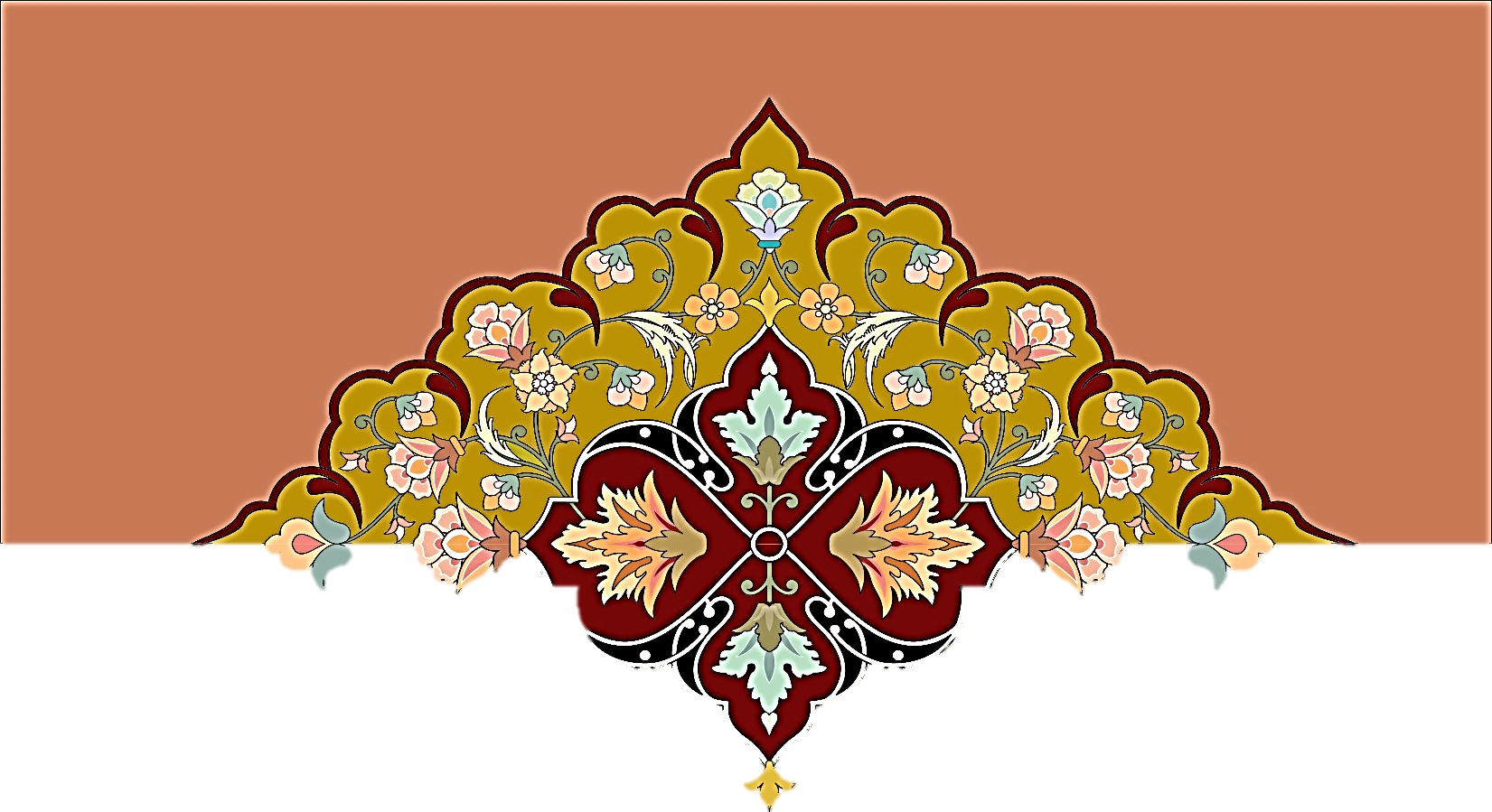 سپاس از بذل توجه شما